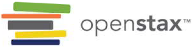 CHEMISTRY 2e
Chapter 17 electrochemistry
PowerPoint Image Slideshow
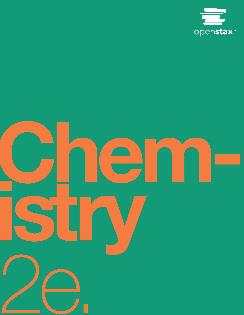 Chapter Outline
17.1 Review of Redox Chemistry
17.2 Galvanic Cells
17.3 Electrode and Cell Potentials
17.4 Potential, Free Energy, and Equilibrium
17.5 Batteries and Fuel Cells
17.6 Corrosion
17.7 Electrolysis
Figure 17.1
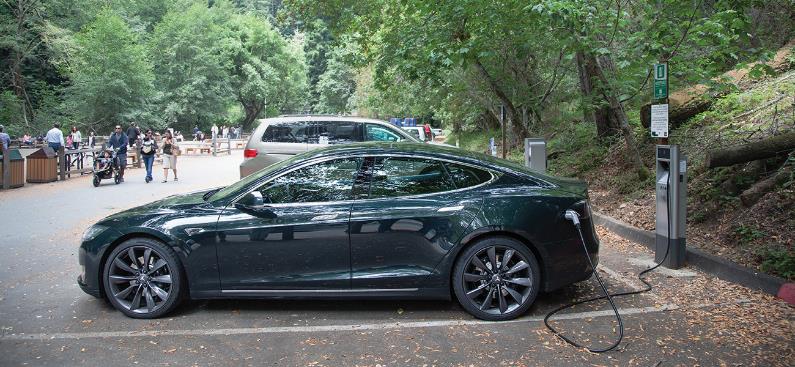 Electric vehicles contain batteries that can be recharged, thereby using electric energy to bring about a chemical change and vice versa. (credit: modification of work by Robert Couse-Baker)
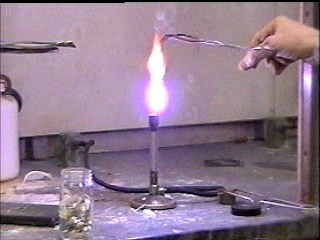 Mg is heated in a flame.   What is happening to the Mg?  
What is “burning”?
1775.   Antione Lavoisier explains combustion.
When something burns, it combines with oxygen. Burning is “oxidation,”  combining with oxygen.  That is the origin of the term, which today has a much broader meaning.
2 Mg   +  O2          2  MgO.     The magnesium is losing electrons.
Mg  Mg2+   +   2 e-      Oxidation is LOSS of electrons, so
the  Mg is oxidized  to  Mg2+    .   
The oxygen must be GAINING electrons.
O2   +   4e-   2 O2-    The process of gaining electrons is called reduction!    That is because the charge goes down!  
Every oxidation must also involve a reduction. Hence, we call reactions involving electron transfer  REDOX.
Oxidation-Reduction (Redox) Reactions
Some redox reactions involve the transfer of electrons between reactant species to yield ionic products:

2Na(s)  +  Cl2(g)  ⟶  2NaCl(s)

 It is helpful to split the overall reaction into individual equations called half-reactions. 
2Na(s) ⟶  2Na+(s)  +  2e–     oxidation
Cl2(g)  +  2e–  ⟶  2Cl–(s)  reduction 

Note that in the balanced equation, electrons lost must = electrons gained.
Oxidation-Reduction (Redox) Reactions
The Na atoms lose electrons.

The Cl atoms gain electrons. 

For redox reactions of this sort:
Oxidation = loss of electrons
Reduction = gain of electrons

 Na is oxidized
 Cl2 is reduced
Reducing and Oxidizing Agents
Na functions as a reducing agent (reductant), because it provides electrons for (or reduces) chlorine.

 Cl2 functions as an oxidizing agent (oxidant), because it effectively removes electrons from (oxidizes) sodium.

Reviewing these important definitions.
A reducing agent IS oxidized.  It LOSES electrons, and its charge goes UP.
An  oxidizing agent IS reduced.  It GAINS electrons, and its charge goes DOWN.
Oxidation-Reduction (Redox) Reactions
Some  processes that do not involve the transfer of electrons are still called  “redox”.   
    We saw that when Mg burns in oxygen, the Mg loses electrons, and the oxygen gains….clearly a redox reaction. But do we wish to limit the “redox” concept only to formation of ionic compounds?
Sulfur burns in oxygen.   S  +  O2    SO2    No ions are formed, so no electrons are “transferred.”   But we STILL want to call this reaction the oxidation of sulfur…..
.
We resolve this problem through the use of oxidation numbers.
 The oxidation number (or oxidation state) of an element in a compound is the charge its atoms would possess if the compound was ionic.   If SO2  was ionic, then the sulfur WOULD be +4,  and the oxygen  -2.
.   S  +  O2    SO2    The oxidation number of any uncombined element is zero.    We can now define oxidation and reduction so that the terms can be applied where no ions are formed. If the oxidation number goes up, that’s oxidation, and if it goes down, that’s reduction!  The sulfur goes from 0 to +4, and the oxygen goes from 0 to -2.   Note that it is the custom to write an oxidation state as -2, while the CHARGE of an oxide ion would be 2-.  We will NOT insist that this convention be observed.

In order to analyze and identify redox reactions, we need to be able to determine the oxidation numbers of the participating elements!
Rules for Assigning Oxidation Numbers
The oxidation number of an atom in an elemental substance is zero.

The oxidation number of a monatomic ion is equal to the ion’s charge.   ( Group 1 metals are always +1,  group 2 always +2)
Rules for Assigning Oxidation Numbers
Oxidation numbers for common nonmetals are usually assigned as follows: 
Hydrogen: 
+1 when combined with nonmetals
−1 when combined with metals
Oxygen: 
−2 in most compounds
Sometimes −1 (so-called peroxides, O22−)
Very rarely − ½  (so-called superoxides, O2−)
Positive values when combined with F (values vary)
Halogens: 
−1 for F always 
−1 for other halogens except when combined with oxygen or other halogens (positive oxidation numbers in these cases, varying values)
Rules for Assigning Oxidation Numbers
The sum of the oxidation numbers for all atoms in a molecule must be zero.
The sum of the oxidation number in a polyatomic ion equals the charge on the ion.  
The oxidation number of an element in a polyatomic ion is always the same, whether that ion is in a compound or not!!

What is the oxidation number of the sulfur in  SO42-  ?

What is the oxidation number of the sulfur in  Al2(SO4)3?
Example 4.5
Follow the guidelines in this section of the text to assign oxidation numbers to all the elements in the following species:

(a) H2S

According to guideline 1, the oxidation number for H is +1.

Using this oxidation number and the compound’s formula, guideline 4 may then be used to calculate the oxidation number for sulfur (x):

charge on H2S = 0 = (2 × 1) + 1x
x = −2
Example 4.5
Follow the guidelines in this section of the text to assign oxidation numbers to all the elements in the following species:

(b) SO32−

Guideline 3 suggests the oxidation number for oxygen is −2.

Using this oxidation number and the ion’s formula, guideline 4 may then be used to calculate the oxidation number for sulfur (x):

charge on SO32− = −2 = (3 × −2) + 1x
x = +4
Example 4.5
Follow the guidelines in this section of the text to assign oxidation numbers to all the elements in the following species:

(c) Na2SO4

For ionic compounds, it’s convenient to assign oxidation numbers for the cation and anion separately.

According to guideline 2, the oxidation number for sodium is +1.

Assuming the usual oxidation number for oxygen (−2 per guideline 3), the oxidation number for sulfur (x) is calculated as directed by guideline 4:

charge on SO42− = −2 = (4 × −2) + 1x
x = +6
Oxidation-Reduction (Redox) Reactions
Using the oxidation number concept, an all-inclusive definition of a redox reaction has been established. 

Oxidation-reduction (redox) reactions are those in which one or more elements involved undergo a change in oxidation number. 

Oxidation = increase in oxidation number

Reduction = decrease in oxidation number
Types of Redox Reactions (
Single-displacement (replacement) reactions are redox reactions in which an ion in solution is displaced (or replaced) via the oxidation of a metallic element. 

Example:

Cu(s)  +  2AgNO3(aq)  ⟶  Cu(NO3)2(aq)  +  2Ag(s)
Let’s identify the atoms and ions shown here.
Cu(s)  +  2 Ag+  +  2 NO3-  Cu2+  +  2Ag  +  2 NO3-  

The NO3-  is a spectator ion!   Identify the oxidizing agent in this reaction….
A student answers   “Silver”  or  “Ag.”  Why is this wrong??
Figure 4.9
(a) A copper wire is shown next to a solution containing silver(I) ions. (b) Displacement of dissolved silver ions by copper ions results in (c) accumulation of gray-colored silver metal on the wire and development of a blue color in the solution, due to dissolved copper ions. (credit: modification of work by Mark Ott)
Balancing Redox Reactions via the Half-Reaction Method
Redox reactions that take place in aqueous media often involve water, hydronium ions, and hydroxide ions as reactants or products. 

Although these species are not oxidized or reduced, they do participate in the chemical change in other ways. 

These reactions are difficult to balance by inspection. 

One very useful approach to balance these types of redox reactions is to use the half-reaction method.  ( also called the ion-electron method) 
Remember that in ANY balanced redox reaction, in or out of water, electrons lost MUST = electrons gained.
Steps for Balancing Redox Reactions
Write the two individual half-reactions: the oxidation and the reduction. 

Balance all elements except oxygen and hydrogen. (most often forgotten, leading to tragic results! )

Balance oxygen atoms by adding H2O molecules.

Balance hydrogen atoms by adding H+ ions.

Balance charge by adding electrons.
Steps for Balancing Redox Reactions
If necessary, multiply each half-reaction’s coefficients by the smallest possible integers to yield equal numbers of electrons in each.

Add the balanced half-reactions together and simplify by removing species that appear on both sides of the equation

For reactions occurring in basic media (excess hydroxide ions), carry out these additional steps:
Add OH− ions to both sides of the equation in numbers equal to the number of H+ ions.
On the side of the equation containing both H+ and OH− ions, combine these ions to yield water molecules.
Simplify the equation by removing any redundant water molecules.

Finally, check to see that the number of atoms and the total charge are balanced.
Example 4.7
Write a balanced equation for the reaction between the dichromate ion and iron(II) to yield iron(III) and chromium(III) in acidic solution.

Cr2O72−  +  Fe2+  ⟶  Cr3+  +  Fe3+

Step 1: Write the two half-reactions.
Each half-reaction will contain one reactant and one product with one element in common. 
Fe2+  ⟶  Fe3+
Cr2O72−  ⟶  Cr3+
Example 4.7
Step 2: Balance all elements except oxygen and hydrogen. The iron half-reaction is already balanced, but the chromium half-reaction shows two Cr atoms on the left and one Cr atom on the right. Changing the coefficient on the right side of the equation to 2 achieves balance with regard to Cr atoms. 

Fe2+ ⟶ Fe3+
Cr2O72−  ⟶  2Cr3+

Step 3: Balance oxygen atoms by adding H2O molecules. The iron half-reaction does not contain O atoms. The chromium half-reaction shows seven O atoms on the left and none on the right, so seven water molecules are added to the right side. 

Fe2+  ⟶  Fe3+
Cr2O72−  ⟶  2Cr3+  +  7H2O
Example 4.7
Step 4: Balance hydrogen atoms by adding H+ ions. The iron half-reaction does not contain H atoms. The chromium half-reaction shows 14 H atoms on the right and none on the left, so 14 H+ ions are added to the left side. 
Fe2+  ⟶  Fe3+
Cr2O72−  +  14H+  ⟶  2Cr3+  +  7H2O
Example 4.7
Step 5: Balance charge by adding electrons. The iron half-reaction shows a total charge of 2+ on the left side (1 Fe2+ ion) and 3+ on the right side (1 Fe3+ ion). Adding one electron to the right side brings that side’s total charge to (3+) + (1−) = 2+, and charge balance is achieved.

The chromium half-reaction shows a total charge of 
(1 × 2−) + (14 × 1+) = 12+ on the left side (1 Cr2O72− ion and 14 H+ ions). The total charge on the right side is (2 × 3+) = 6+ (2 Cr3+ ions). Adding six electrons to the left side will bring that side’s total charge to (12 + 6−) = 6+, and charge balance is achieved. 

Fe2+  ⟶  Fe3+  +  e–
Cr2O72−  +  14H+  +  6e–  ⟶  2Cr3+  +  7H2O
Example 4.7
Step 6: Multiply the two half-reactions so the number of electrons in one reaction equals the number of electrons in the other reaction. To be consistent with mass conservation, and the idea that redox reactions involve the transfer (not creation or destruction) of electrons, the iron half-reaction’s coefficient must be multiplied by 6.

6Fe2+  ⟶  6Fe3+  +  6e-
Cr2O72−  +  14H+  +  6e-  ⟶  2Cr3+  +  7H2O
Example 4.7
Step 7: Add the balanced half-reactions and cancel species that appear on both sides of the equation. 

6Fe2+  +  Cr2O72−  +  14H+   +  6e−  ⟶  6Fe3+  +  6e−  +  2Cr3+  +  7H2O

Only the six electrons are redundant species. Removing them from each side of the equation yields the simplified, balanced equation here: 
6Fe2+  +  Cr2O72−  +  14H+   ⟶  6Fe3+  +  2Cr3+  +  7H2O
Example 4.7
6Fe2+  +  Cr2O72−  +  14H+   ⟶  6Fe3+  +  2Cr3+  +  7H2O

A final check of atom and charge balance confirms the equation is balanced.
Chapter 4 questions 37, 39,  and 41 are on balancing.
Learning Objectives
17.1 Review of Redox Chemistry
Describe defining traits of redox chemistry
Identify the oxidant and reductant of a redox reaction
Balance chemical equations for redox reactions using the half-reaction method
Electrochemistry
Electrochemistry is the study of the interconversion of electrical and chemical energy.
The chemical reactions involve electron transfer.

Electricity: The presence and flow of electrical charge. 

Electrons or ions may carry the charge.
Review of Redox Chemistry
Oxidation
Loss of electrons
Electrons are produced
The species is oxidized

Reduction
Gain of electrons
Electrons are consumed
The species is reduced 

Redox Reaction
Oxidation and reduction occur simultaneously
Oxidizing Agent and Reducing Agent
Something must cause the species to be reduced.
This is the reducing agent (reductant).

Something must cause the species to be oxidized. 
 This is the oxidizing agent (oxidant).

Note that
The oxidizing agent is reduced.
The reducing agent is oxidized.
Both of these appear as reactants (not products) in the overall redox reaction.
Oxidation Number (or Oxidation State)
The assignment of oxidation numbers allows one to determine what is being oxidized and what is being reduced. 

For elements and monoatomic ions oxidation numbers are just the charge of the species.

In molecules and polyatomic ions, oxidation numbers are not real charges.
Rules exist for assigning oxidation numbers. 

Oxidation numbers are generally small whole numbers, but may be fractional.
Redox Reactions and Oxidation Numbers
Oxidation results in an increase in oxidation number.

Cu (s)  →  Cu2+ (aq) + 2e–

Reduction results in a decrease in oxidation number.

2Ag+(aq) + 2e–  →  2Ag(s)
Learning Objectives
17.2 Galvanic Cells
Describe the function of a galvanic cell and its components
Use cell notation to symbolize the composition and construction of galvanic cells
Cu-Ag+ Redox Reaction
When a piece of Cu metal is added to Ag+(aq) ions:
Cu(s)  +  2Ag +(aq)                 →                  Cu2+(aq)  +  2Ag(s)


When run directly in a test tube:
Ag metal is deposited on the surface of the Cu strip.
Cu enters the solution as blue Cu2+ ions.

What if we forced these electrons to pass through an external wire?
Figure 17.2
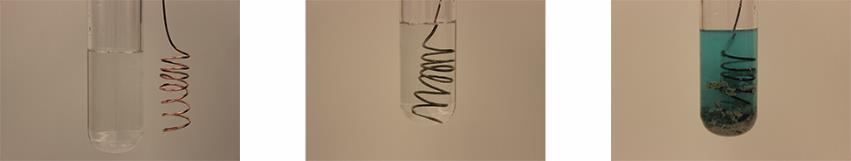 A copper wire and an aqueous solution of silver nitrate (left) are brought into contact (center) and a spontaneous transfer of electrons occurs, creating blue Cu2+(aq) and gray Ag(s) (right).
Galvanic Cells (Voltaic Cells)
In principle, any spontaneous redox reaction can serve as a source of electrical energy in a galvanic cell. 

This cell is designed to take advantage of the movement of electrons, which occurs during a redox reaction. 

The oxidation and reduction half reactions are “compartmentalized” into half-cells.
Oxidation at one electrode (anode)
Reduction at the other electrode (cathode)
Electrons move through an external wire from the anode to the cathode. 
These “moving” electrons can be used as a source of electrical energy.
Galvanic Cells
The oxidation and reduction half-reactions occur at separate electrodes. 

The oxidation reaction occurs at the Anode
Anions flow to the anode

The reduction reaction occurs at the cathode
Cations flow to the cathode.
Figure 17.3
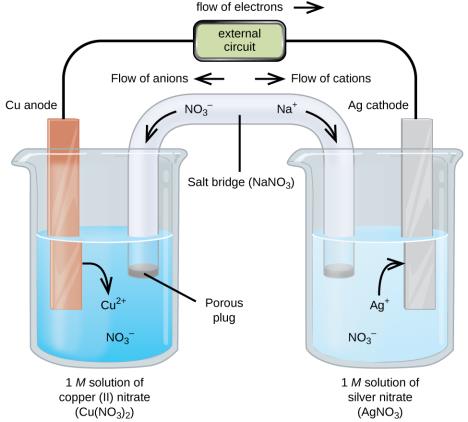 A galvanic cell based on the spontaneous reaction between copper and silver(I) ions.
Cu-Ag+ Galvanic Cell
Cu(s)  +  2Ag+(aq)   →   Cu2+(aq)  +  2Ag(s)

Cu metal anode dips into a solution of Cu2+ ions.

Ag metal cathode dips into a solution of Ag+ ions.

The external wires are connected to a voltmeter.
Figure 17.3
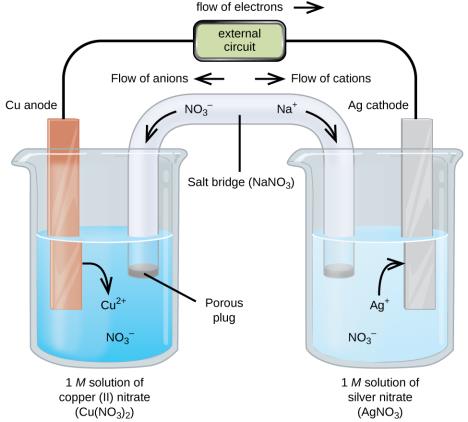 A galvanic cell based on the spontaneous reaction between copper and silver(I) ions.
Cu   +   2 Ag+    +    2 Ag   +   Cu2+    but why not the other way?
Redox Reactions are analogous to B-L acid base reactions.   Recall that those reactions run principally FROM stronger (acid and base) TO weaker.

In a redox, electrons are transferred instead of protons.  The reducing agent LOSES electrons.  The electrons will be lost by the STRONGER reducing agent, and gained by the stronger oxidizing agent.

Cu  +   2 Ag+    Cu2+   +  2 Ag.   Cu is the stronger reducing agent, so reaction goes as shown.  But how would we know that??
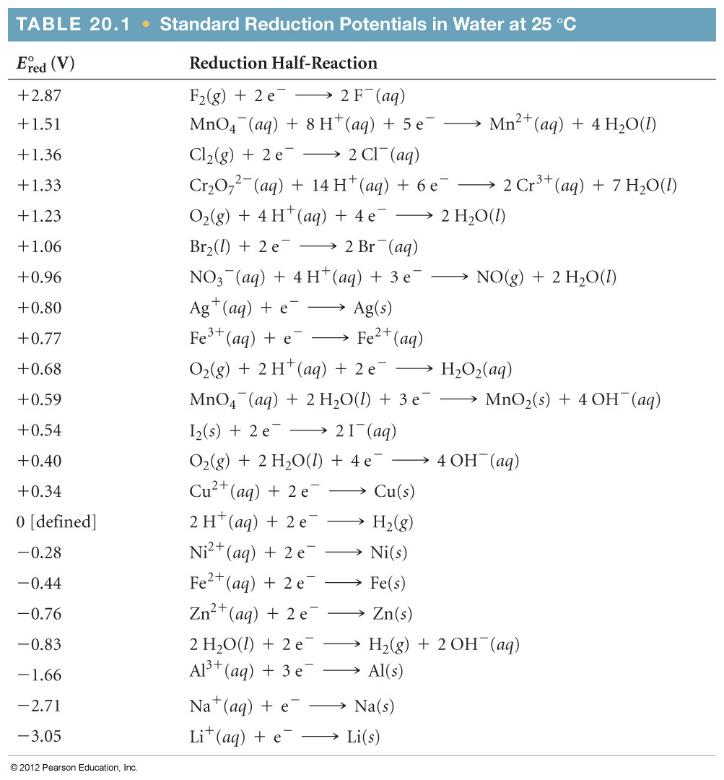 Cu-Ag+ Galvanic Cell
Cu(s)  +  2Ag+(aq)   →   Cu2+(aq)  +  2Ag(s)

 At the Cu anode, electrons are produced.
Cu(s) → Cu2+ (aq) + 2e–

 Electrons flow from the anode, through the voltmeter, to the Ag cathode; the voltmeter indicates the cell’s potential.
Cu-Ag+ Galvanic Cell
The electrons enter the Ag cathode, at which

2Ag+ (aq) + 2e– → Ag(s)
Charge Balance
Cu(s)  +  2Ag+(aq)   →   Cu2+(aq)  +  2Ag(s)

As the oxidation occurs, a surplus of positive ions builds up at the anode. 

Cu (s)  →  Cu2+ (aq) + 2e–

 The area near the cathode becomes deficient in positive ions.

2Ag+ (aq) + 2e–  →  Ag (s)

 The salt bridge supplies additional cations and anions needed to balance out these charge differences and complete the circuit.
Salt Bridges
The salt bridge is a porous material consisting of a concentrated salt solution.

NaNO3 or KNO3 are frequently used.

Anions flow toward the anode to neutralize the build-up of positive charge. 

Cations flow toward the cathode to “replace” the cations that are being consumed. 

This flow of ions enables electrical neutrality to be achieved, the circuit to be complete, and current to flow!
Cell Notation
Describes what happens in a galvanic cell.

Oxidation on the left (Cu oxidized to Cu2+)

Reduction on the right (Ag+ reduced to Ag)

Single vertical line represents a phase boundary
Liquid-metal or liquid-gas, etc.

Double line is the salt bridge

Don’t include spectator ions

Sometimes the concentration of the ion(s) is included.

Cu(s)  +  2Ag+(aq)   →   Cu2+(aq)  +  2Ag(s)
Zn(s) /  1 M  Zn2+(aq) // Fe3+ 1M, Fe2+ 1M// Pt

This is the “cell notation “ described on the previous slide. 

This represents two half cells.  In one, zinc metal is immersed in a solution containing Zn2+ ion.  This is the ANODE, which always appears on the left.  The other contains Pt, the CATHODE, which is not involved in the reaction(!), in a solution in which there are both Fe2+  and Fe3+  ions.      Can you identify the oxidizing agent in this cell?         Find Eo  for the cell.      Identify the + pole in this cell.
Figure 17.4
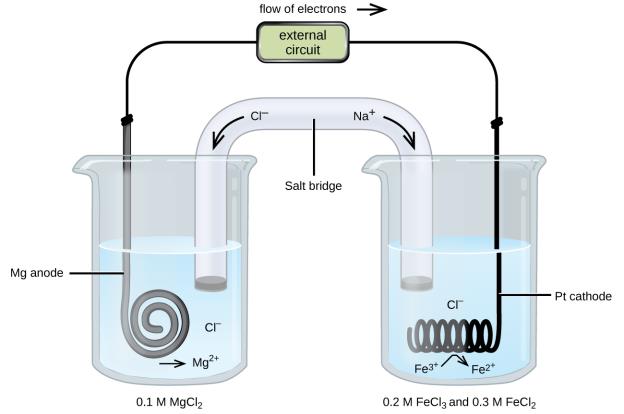 Mg2+  2 e-  Mg  Eo =  - 2.37 v

Fe3+ + e-  Fe2+  Eo= +0.77 v
Identify    
The – pole
The anode
A galvanic cell based on the spontaneous reaction between magnesium and iron(III) ions.     Mg(s)/0.1 M Mg2+(aq) // 0.2 M Fe3+(aq), 0.3 M Fe2+(aq)/Pt 
Eo  =  0.77  -  -2.37  =   3.14 volts.   But does THIS cell produce 3.14 volts?
Galvanic Cell Summary
“Compartmentalizing” the oxidation and reduction half-reactions into half-cells enables a spontaneous redox reaction to be a source of electrical energy. 

In one half-cell, the anode, oxidation occurs.

In the other half-cell, the cathode, reduction occurs.

Each half-cell consists of an electrode dipped into an aqueous solution.

The half-cells are joined by an external wire (electron movement) and salt bridge (ion movement).
Learning Objectives
17.3 Electrode and Cell Potentials
Describe and relate the definitions of electrode and cell potentials
Interpret electrode potentials in terms of relative oxidant and reductant strengths
Calculate cell potentials and predict redox spontaneity using standard electrode potentials
Electrode and Cell Potentials
In a circuit, the flow of charge is a result of an electrical potential difference between two points in the circuit.

Electrical potential is the ability of the electric field to do work on the charge. 

In a galvanic cell, this electrical potential difference is called cell potential.
Cell Potential
The flow of charge in a galvanic cell results from the difference in the electrical potentials at each electrode.
Figure 17.5
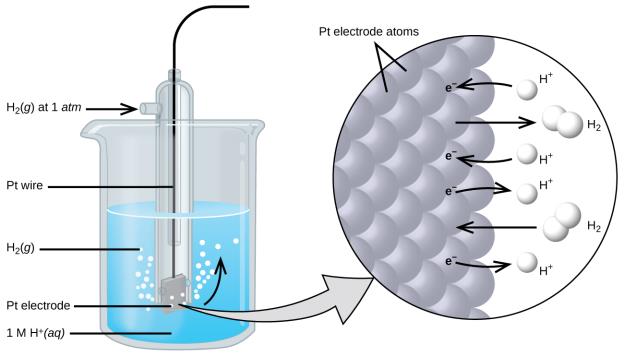 A standard hydrogen electrode (SHE).
Standard Potentials (E°)
The driving force of an electrochemical reaction is measured by the standard cell potential.  

Depends on the nature of the redox reaction and on the concentration of species involved.

Standard potentials (E°) are measured with 
All aqueous concentrations at 1M
The pressure of all gases at 1 atm
Temperature held constant (usually at 25 °C)
Units of E° is V or mV
E° Cathode and Anode
Any redox reaction can be split into two half-reactions. 

Zn (s) + 2H+  → Zn2+  + H2 
    
E°cell = +0.762 V
E° Cathode and Anode
Zn (s) + 2H+ (aq, 1M) → Zn2+ (aq, 1M) + H2 (g, 1 atm)
	E°cell = +0.762 V


The E° for a half-reaction cannot be measured; only E°cell of the entire redox reaction can be measured.

A standard reduction potential (E°red ) has been set. 

The value of E° for the reduction of 2H+ ions to H2(g) has been assigned as 0.000 V.
This is called the standard hydrogen electrode (SHE).
E° Cathode and Anode
Zn (s) + 2H+  → Zn2+  + H2 
	Ecell° = +0.762 V


The E°red value of all other half-reactions have been assigned relative to SHE.


Eoanode is subtracted from Eocathode because oxidation is the reverse of reduction. 

When finding Eo for a cell it is useful to remember that you MUST change the sign of Eo (from table) in ONE of the two half cells. 

Also do not multiply those Eo  values by coefficients!
Practice – Determining cell potential using the table of reduction potentials.
1.   Cu(s)  +   2 Ag+(aq)   Cu2+(aq)  +  2  Ag.
 
2.   3 Zn(s)  +    2 Al3+ (aq)    3 Zn2+(aq)  +  2Al(s)
 
Which of these reactions would have a NEGATIVE DGo ?    How do you know?
0.46 v                        -  0.90 v
Figure 17.6
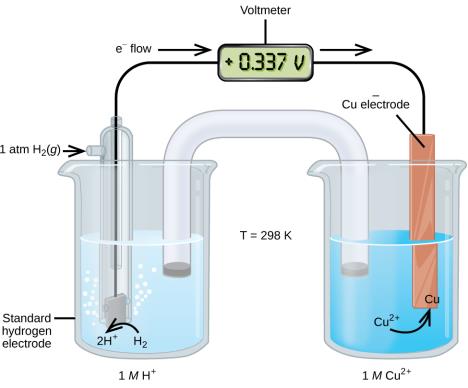 A cell permitting experimental measurement of the standard electrode potential for the half-reaction Cu2+(aq) + 2e-  Cu(s)
Table 17.1 Selected Standard Reduction Potentials at 25 °C(continued)
Table 17.1 Selected Standard Reduction Potentials at 25 °C
Learning Objectives
17.4 Potential, Free Energy, and Equilibrium
Explain the relations between potential, free energy change, and equilibrium constants
Perform calculations involving the relations between cell potentials, free energy changes, and equilibrium
Use the Nernst equation to determine cell potentials under nonstandard conditions
Potential, Free Energy, and Equilibrium
If the calculated standard cell potential (E°cell) of a redox reaction is positive, then the reaction is spontaneous at standard conditions.

This is why E°cell for galvanic cells is always positive.

If the standard potential (E°cell) of a redox reaction is negative, then the reaction is nonspontaneous at standard conditions.
Relationship Between E°, ΔG° and K
E°, ΔG°, and K are all measures of reaction spontaneity. 

A redox reaction is spontaneous if,
E°cell is positive
ΔG° is negative
K is greater than 1

We will talk about equations that relate these variables.
Relationship Between E°, ΔG° and K
E° and ΔG°

° indicates standard conditions (gases at 1 atm (or 1 bar); aqueous species at 1 M)
ΔG° is the standard free energy change 
E°cell is the standard cell potential
n is the number of moles of electrons transferred in the balanced redox reaction. 
F is called the Faraday constant; this is the charge of a mole of electrons. F = 9.648 × 104 J/mol . V
Notice that ΔG° and E° have opposite signs.
3 Zn(s)  +    2 Al3+ (aq)    3 Zn2+(aq)  +  2Al(s)   ( slide  62)  We found Eo to be    - 1.66  - - .76   =   - .90 volts.   What is Go for the reaction? The KEY is, what is the value of “n”?
Previous problem
=- 6 ( 9.65 x 104 J/mol e-, volts)( -0.90 volts)
  =  + 521 kJ
Redox reactions, like all reactions, eventually reach a state of equilibrium.
Since    Go  =  - nFEo,     AND      Go  = -RT Ln K,  We can set –nFE  =  - RT LnK, and get the equation above.

As long as T is 298 K,  RT/F =  0.0257.  So, Eo  = 0.0257 Ln K.
                                                                                         n
We will give you that equation on exams
Relationship Between E°, ΔG° and K
These experiments are usually done at 25 °C (298 K).






.
3 Zn(s)  +    2 Al3+ (aq)    3 Zn2+(aq)  +  2Al(s)   (  We found Eo to be    - 1.66  - - .76   =   - .90 volts    What is the value of Keq for that reaction?   
    ( 5.6 x 10-92  )
.
Effect of Concentration on Potential
To this point, we have dealt only with “standard” potentials (E°), that is, potentials when all gases are at 1 atm (or 1 bar) and aqueous species are at 1M. 

Since reaction conditions influence ΔG, potential (E) must also be influenced by the conditions. 

The equation for  “E”, the cell potential for ANY value of Q, 
Is  E  =  Eo  -  0.0257/n   Ln Q.
      Note that if Q < 1, then E is GREATER than Eo  This makes sense, since we know that a decrease in Q favors the forward reaction.
Effect of Concentration on Potential
Voltage will increase and the reaction will become more spontaneous if
The concentration of a reactant is increased
The concentration of a product is decreased     (  smaller Q)

Voltage will decrease and the reaction will become less spontaneous if
The concentration of reactant is decreased
The concentration of product is increased   ( larger Q)
The Nernst Equation
At 25 °C (298 K)
Note that THIS equation uses the base 10 log,  log, while the previous equation, where the constant is 0.0257  uses base  e,  Ln.
Previously, we asked the question below:
A galvanic cell based on the spontaneous reaction between magnesium and iron(III) ions.    
 Mg(s)/0.1 M Mg2+(aq) // 0.2 M Fe3+(aq), 0.3 M Fe2+(aq)/Pt 
Eo  =  0.77  -  -2.37  =   3.14 volts.   But does THIS cell produce 3.14 volts?
Since the concentrations are NOT all 1.00 M,  E does not equal Eo   .  To find E we need to find Q.   The reaction is 
 
Mg(s)  +  2 Fe3+       2 Fe2+   +   Mg2+   A balanced equation is needed to get the correct expression for Q.
So  Q  =   ( .3)2( 0.10 )/(0.2)2   =  0.225.    Use one of the equations from the previous slide to find E.
E  =  3.14  -   0.0592 log 0.225  =  3.18   .  ( Or, E =3.14 - 0.0257 Ln 0.225  = 3.18

Note that the voltage changes very little when concentration changes .   This is why ordinary batteries maintain a fairly constant voltage as they are used, and their concentrations change.

Easier problem.   For  Cu  +  2 Ag+    Cu2+   + 2 Ag,
Find Eo     
 The 1.00 M solutions of Ag+   and Cu2+  are BOTH diluted to 0.100 M  Would you expect the voltage to change?  Calculate the new voltage.
     ( 0.43 V)
Practice Exercise
Complete and balance the following equations for oxidation-reduction reactions that occur in basic solution:
(a)	NO2(aq) + Al(s)    NH3(aq) + Al(OH)4(aq)
(b)	Cr(OH)3(s) + ClO(aq)    CrO42(aq) + Cl2(g)

Answers: (a) NO2(aq) + 2 Al(s) + 5 H2O(l) + OH(aq)    NH3(aq) + 2 Al(OH)4(aq)
(b) 2 Cr(OH)3(s) + 6 ClO(aq)    2 CrO42(aq) + 3 Cl2(g) + 2 OH(aq) + 2 H2O(l)
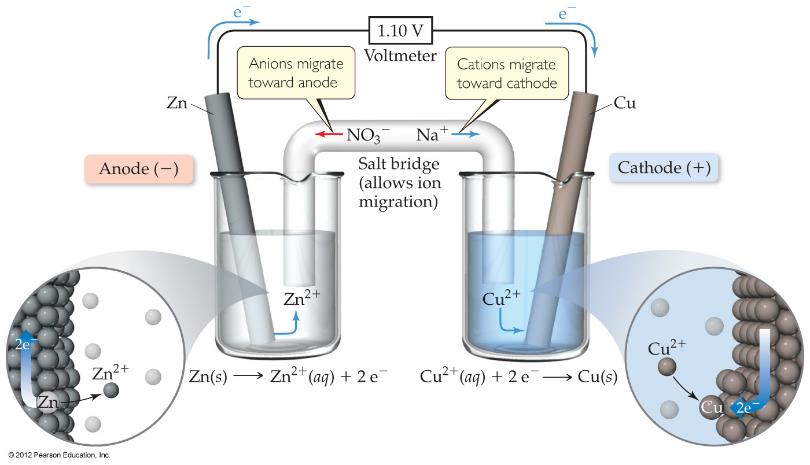 For the Zn-Cu2+ voltaic (Galvanic) cell shown in   
	
Given that the standard reduction potential of Zn2+ to Zn(s) is 0.76 V, calculate the         for the reduction of Cu2+ to Cu:
	Cu2+(aq, 1 M) + 2 e    Cu(s)
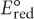 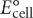 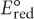 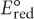 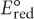 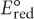 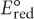 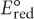 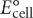 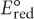 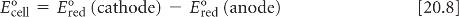 Given that Eo for  Zn2+  +  2 e-  Zn  is  -0.76 volts.  Based on the diagram, what is Eo for the reduction of Cu2+  to Cu ?  Why is the anode - ?             (x - - .76 =  1.10.  x = 0.34 v.)
What was the net ionic equation for the reaction in the cell?  We know from the diagram that the ZINC is oxidized.  ( If the reduction potentials chart were available,  we could easily tell that in a Zn/Zn2+//Cu2+/Cu  cell, the electrons must flow from the stronger RA (Zn)  to the Stronger OA,  (Cu2+ )  
So  Zn  +  Cu2+     Zn2+  +  Cu.

Which electrode increases In mass as this cell is used ?
Will the blue color get darker, lighter, or stay the same?
If some NaOH is added to the Zn/Zn2+ cell, there is precipitation, which removes Zn2+  from solution.  How would that affect the cell potential,  E ?
A.  Calculate Eo for the voltaic cell  which is based on the reaction
    Cr2O72(aq) + 14 H+(aq) + 6 I(aq)    2 Cr3+(aq) + 3 I2(s) + 7 H2O(l)

Use the equation    Eo   =  0.0592/n  log K to find  K for this reaction.

C.   Find the cell potential,   E,  when  Cr2O72-  and Cr3+  and I-  are all 1.00 molar,   and the pH is  2.00.
IX.   A standard chemical cell is constructed using 1.00 molar solutions of Ni(NO3)2    and          Zn(NO3)2 ,   zinc metal, and nickel metal.
 
	A.  Draw a labeled diagram of the cell.  Indicate on your diagram
	    1. the direction of electron flow through the connecting wire
	    2.  The + pole  
	    3.  The cathode  
											( 6 pts)
	B.  (answer “increases,” “decreases” or “remains the same.”  
( 4 pts)
	     1.  When additional solid Ni(NO3)2 is dissolved in the nickel half cell,
                    the voltage _____________________
	     2.   If the size of the zinc electrode is increased, the voltage _______________
 	C.   Write a balanced equation for the reaction that occurs in this cell.   ( 2 pts)
 
	D.   Find   Eo for the cell, in volts.    ( 2 pts)
 
	E.   Find ΔGo for the reaction you wrote in part C.    ( 2 pts)
 
	F.   Find the voltage produced by this cell when the Zn2+   is 1.99 molar, and the       [Ni2+] is 0.0100 molar                   ( 3 pts)